1. Európa és az Európa utáni kor. Jan Patočka történelemfilozófiájáról
Jan Patočka (1907-1977) 	― csehszlovák fenomenológus  
― Husserl & Heidegger tanítványa; Eugen Fink barátja
― a Charta ’77 csehszlovák emberjogi mozgalom szószólója  
 
jelentős hozzájárulások:  ― fenomenológia (Husserl & Heidegger értelmezője és kritikusa) 
	      	           ― ókori görög filozófia		  	
		           ― történelemfilozófia 
		           ― cseh filozófiatörténet 

többnyire eltiltották a tanítástól 

megkésett recepció:  1976‒’92: 	11 művét fordították le franciára  
	     1987‒’92: 	5 kötetét németre + összkiadás (?)
           1989: 	Válogatott írásai jelentek meg angolul		     1996‒2002:  	4 kötetét fordították le angolra
1
2. Jan Patočka: Eretnek esszék a történelem filozófiájáról (1975)
Tartalom
	1.	 Prehisztorikus elmélkedések 
	2.	A történelem kezdete
	3.	Van-e a történelemnek értelme?
	4.	Európa és az európai örökség a 19. század végéig 	
	5.	Hanyatló-e a műszaki civilizáció, és ha igen, miért? 
	6.	A 20. század háborúi ‒ a 20. század mint háború	  		
‒‒‒‒‒‒‒‒‒‒‒‒‒‒‒‒‒‒‒‒‒‒‒‒‒‒‒‒‒
Σ:          reflexiók 	― Európa lényegéről & annak történeti sorsáról
				― megtört örökségéről & az Európa utáni kor lényegéről 
annak érdekében, hogy 	― felmutassa Európa spirituális alapzatát, s így 				     elkerülhetővé tegye humanitásának szertefoszlását 

„Külső’ történet” megvilágítása  —	   a lélek „belső”, eredendő története révén
					   az embernek önmagához és világához való 				   legbensőbb,  alapvető viszonyulásmódjai szerint
2
3. Európa történelme – Egységesülés és partikularizáció
Fordulópont
             i.e. 27                	        i.sz. 476      	800 		    16. sz.│      1806 

                                                                           
			 					           ↓     ↓ ↓

								Napóleoni    ↓ 								 háborúk	 ↓  ↓
									 ↓  ↓
								   Európai    ↓
							             partikularizmus							            (nemzetállamok)	     ↓								     ↓
									     ↓ 								         Európai 
								     „egyesülés” 							        	
		  		           *eredeti nevén Szent Római Birodalom 

Σ: A görög városállamok megjelenésétől kezdve a Német-római Birodalom megszűnéséig 
egyfajta folytonosság, s így egység jellemezte Európát, mely minden átalakulásán átívelt.
Görög város-államok
Római Köz-társaság
Római Birodalom
Német-római Birodalom*
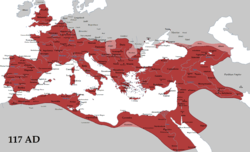 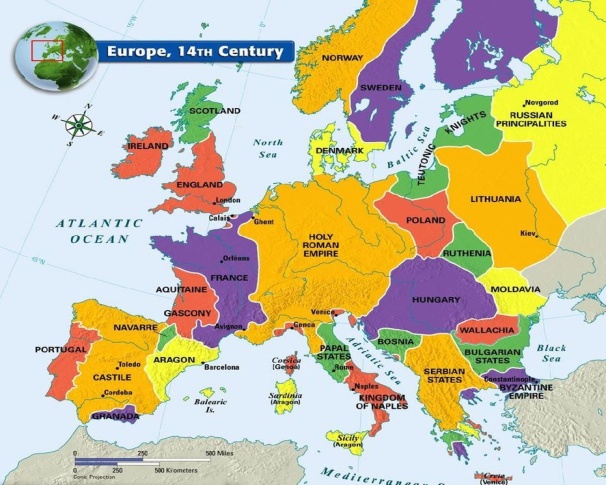 4. Európa öröksége: A lélek gondozása
1095-1291	 
     i.e. 5. sz.       i.e. 27               i.sz. 476            800     7 nagy keresztes hadjárat                           1806     Ma
Görögség & Római Köztársaság
Római Birodalom
Német-római Birodalom
― Róma veleje: a birodalom eszméje 
     ‒ államiság: nem etnikai/területi alapon 
   → törvényesség egyetemessége
 
― Római Közt. lényegileg egy polisz (Arisztotelész)
― művelődés sztoikus-platóni eszméje (Cicero & Seneca)
→ Sztoicizmus: a platóni hagyomány átalakítása 
     Róma egyetemes államának nevelési kovászává 

― RB a görög polisz örökségét vitte tovább 
↔ pusztulása: államszervezet & polgárai elidegenedése
― a vallás mint az államiság alapja  
= Szent Birodalom eszméjének nyugati verziója
           ‒ spirituális & világi hatalmak kettőssége    
          & az előbbi fensőbbsége

Ʃ: eredete spirituális: történeti teológia (Epistles)
 =   a Római Birodalom öröksége

― a Német-római Birodalom eszméje
	1) a sztoik.-plat. művelődés kudarca &   	2) új formában való megvalósulása
Ʃ: a másvilág igazságán alapuló „város”
Polisz: 	törekvés a felismert igazságon és igazságosságon alapuló közösségre
	a lélek gondozása tesz igazzá és igazságossá  
	élethosszig tartó kérdezés, önfegyelem, ön-egyesítő intellektuális- és életgyakorlat
5. A „természeti népek” történetietlen élete
‘természetes szembenállás’	ember 	↔      emberfeletti (istenek, démonok, szellemek, etc.) 
			                nappal 	↔      éj 
			         mindennapok 	↔      ünnep
				világi 	↔      szent 
          	      	           megszokott 	↔      rendkívüli	közt 
			   ‒‒‒‒‒‒‒‒‒‒‒‒‒‒‒‒‒‒‒‒‒‒‒‒‒‒‒‒‒‒
 		              Ʃ:    ‘mindennapok’ 	↔      szent / démonikus / orgiasztikus

Nem az ember áll a világ közepén → helye ki van jelölve & hajlandó elfogadni azt 
A világot emberfeletti erők terminusaiban értik 
Az élet érthető-rendezett: tiszteletben tartott viszonyok (egyén & csoport / közösség & világ közt)  

= 	a eleve adott, magától értetődő, nem problematikus értelem világa 
	érdemes élni
         		   Ʃ:     az élet célja maga az élés
6. Prehistorikus élet ‒ Korai magas civilizációk
Eposzok (Atrahaszísz, Gilgames, Teremtés könyve) → az emberiség eredeti, szolgai önértése 

isteni élet (mentes a haláltól)	     ↔ 	emberi élet  
					veszélyeztetett → munka   ↔ rendeltetése a halál
értelem az istenek életében	     ↔	maximuma: privát boldogság 
a világ az istenekhez tartozik	     ↔	alapegysége a háztartás
   
					élők és holtak közti viszony
  		  			a faj halhatatlansága & egyedek: tűnékenyek 
          				Ʃ: „elfogadások – függőségek” sötét sora 

			Korai magas civilizációk: kísérletek az élet biztosítására pro future
			városalapítások (hogy védelmet biztosítsanak) = monumentális háztartások

	Ezen „érintetlen természetes világgal … szemben  azonban nem a szabad ember áll, az ő számára itt nincsen tér, mely saját birtoka és műve lehetne, olyan cél, mely a puszta létfenntartás fölé emelné. (272)
7. A történelem kezdete ― a „felelősség” kiépülése
Történelem-előtti élet	    ↔ 	Történelmi élet 
„ontológiai metafora” 	tükrözi	  ontológiai differencia (Heidegger)
ember ↔ emberfeletti         & eltorzítja       létező ↔ Lét 

Heidegger:		
inautenticitás ‒ gondoskodás a létezőkről    ↔  autenticitás ‒ saját létünk hitelességének gondja
             élet az élet kedvéért = dekadencia    ↔  autentikusabb életformák felkutatása
		nem problematikus  	       ↔ az igazság kedvéért ‒ „problematikusság” 									
dráma 	„bukott önmagunk” /  „akárki”      &      igaz önmagunk közt
‒‒‒‒‒‒‒‒‒‒‒‒‒‒‒‒‒‒‒‒‒‒‒‒‒‒‒
Patočka: 	            mindennapok      		      	   Önmagunk választása
			       ↕		 ↔        Felelősség  = kettős visszautasítás 
                            szent / démoni 			    küzdelem az uralásáért
            (ek-sztázis az élet rabságából)     ↔	 
                         szabadságot ígér              ↔  
                         feladva a világot                           a „világ” = projekt (megteremtendő)
8. A történelem kezdete ― Filozófia & Politika megszületése
az értelemvesztés tapasztalata: az áthagyományozott értelem már nem kielégítő
	‒ megnyílás a Lét csodájára → kérdezés 
	‒ a filozófia születése 	mint értelemadási kísérlet 

szakítás a történelem előttivel	    →  	a politikai élet felemelkedése (Arendt)
			munka 	    ↔ 	cselekvés a kiválóság kedvéért 
			privát 	    ↔ 	nyilvános 
       		háztartás	    ↔ 	polisz 

Filozófia & politika:  „Az igaznak, az igazságosnak, annak az embernek a sorsa, aki életpályájául szabta ki az igazságban való életet, szükségképpen elvezet egy új emberi közösség eszméjéhez: csak az igazságnak ilyen közösségében tud élni anélkül, hogy elpusztulna a valósággal való konfliktusa során.” (317)

Autentikus-felelős életre való törekvés =   a lélek gondozása   =    lényegileg történeti

		       Ʃ: Európa születése        =    a Történelem kezdete
9. Az európai élet elveinek átalakulása
Fordulópont: a 16. század

‒ terjeszkedés nyugatra: tülekedés a javakért
‒ keresztény gyakorlat a világihoz fordul 
   (politikai jelentőségű esp. É.-Amerikában)
‒ a tudás mint hatalom új eszméje (Bacon)  
‒ állam: tulajdont védő fegyveres intézmény  ‒ gazdasági élet kapitalista szerveződése 









Ʃ: „birtoklásunk elsőbbsége a léttel szemben kizárja az egységet és az egyetemességet, és hiábavalónak bizonyult minden kísérlet, amely ezt hatalommal akarta pótolni.” (320)
Új politikai rend & a 18. sz-i felvilágosodás

‒ Franciaország felemelkedése → a Német-római Birodalom   			          perifériára szorul 
   Új-Anglia: új emberi rend + nyomás keletről: Oroszország



‒ Felvilágosodás: Európa adaptációja az új gazdasági rendhez  
   Franciaország & Egyesült Államok veszi át a vezetést  


‒ modernitás: alapvetően forradalmi 
‒ francia felvilágosodás lerombolja a spirituális tekintélyt



‒ az ipar, technológia & kapitalista gazd. rend szövetsége 
		    → technikai forradalom  

→ roppant technológiai-katonai fölény létrehozása 

‒ a világméretű piac az európai fizikai hatalom szolgálatában
a lélek gondozása, 
 tulajdon létünkért való gond	       	      ↕
   a birtoklásnak, a külvilág 
   meghódításának a gondja
10.     A 19. század partikularizmusa & az Erő kitörése
1799-1815		      	                        1914-18                1939-45  1950 		  Ma
  
 
Napoleoni             Partikularizmus                      I. Világ-     	 II. Világ-        Európai 	Európa
háború 	           nacionalizmusok 	        háború  	  háború	  „egységesülés” 	krízise
„Az általános eszme, amely az első világháború hátterében állt, az a … meggyőződés volt, hogy nem létezik olyasmi mint a világ és a dolgok tárgyi, objektív értelme, s hogy az erő és a hatalom dolga, hogy ilyen értelmet létrehozzon” (351)

„óriási, … az emberiségen … túlnövő esemény ‒ úgyszólván kozmikus történés” (349)

„a létező megértésének … a megváltozása, mely a 17. századi mechanikus természettudományban …. gyökerezett” (354)

nyers Erő kitörése

„a viszályt … az Erő használta fel eszközül, hogy a potenciálist aktuálissá változtassa” (354)
↓		     ↓
terjeszti 	            nemzetállam a burzsoá
a forradalmi          kapitalizmus szolgálatában 
szellemet	       → nacionalista mozgalmak  
  
‒  egyetemesség: csak a szocialista eszmékben 

Porosz Németország: növekvő ipari termelés             
→ megerősödő proletariátus 
→ extrém társadalmi feszültség 

↔ mobilizálással oldani fel 
= I. Világháború egyik fő oka (Halévy)
11. Az erőszak gazdasága ― A mindennapok lázadása
az Erő mint legfőbb létező = a Lét legfőbb elfedése

	„Az ember megszűnt a Léthez való viszony lenni, és hatalmassá, az egyik leghatalmasabb erővé vált.  Különösen  mint társadalmi létező, gigantikus transzformátorrá vált, felszabadítva az évmilliárdokon át felhalmozott és mindeddig megkötött kozmikus erőket.  Úgy tűnik, mintha a puszta erők világában  egy nagy akkumulátorrá vált volna, amely egyrészt az erőket létezésének és szaporodásának biztosítására használja, másrészt maga is be van kapcsolva ebbe a folyamatba: őt is felhalmozzák, számba veszik, kihasználják és manipulálják mint az erő bármely más állapotát.” (347) 

a Nappal indítékai → laboratóriummá alakítani a világot, amelyben aktivizálódnak az elraktározott energiák  → „a viszályhoz folyamodni, hogy mozgósítsa az erőt” (csak az angolban)                                     (354)
	=  háború a mindennapok kedvéért 	Ʃ: „mély függés a háborútól” (350)
Európa							
mindennapok		     				       (filozófia)             →
         ↕    	           ↔	  Felelősség             →   	
		       (kereszténység)	→
szent/démoni
/orgiasztikus
Poszt-Európa	
			
 mindennapok (munka)	 
			      (filozófia)
   ↓    ↓    ↓    ↓	  ↔        Felelősség	
			      (kereszténység)
felerősíti & felhasználja  	 
a démonit-orgiasztikusat
12. Az erőszak gazdasága ― A mindennapok lázadása
1) Racionalizmusa felszámolja a mindennapok & az orgiasztikus ellentéte 
                                                     meghaladásának a hagyományos módjait 

2) kisajátítja & átalakítja a tudást a mindennapok szolgálatában
hagyományos tudás: felülemelkedés a mindennapokon & fegyelmezi a démonit 
						         = önmagunkhoz-való viszony
új tudás: uralni „a nem spirituálisan, hanem  … materiálisan felfogott  valóságot mint objektumot” 				        → kizárja az önismeretet 

3) kisajátítja & átalakítja a démonikust-orgisztikust a mindennapok szolgálatában 	

elkerüli a felelősséget =    történelem-utáni & értelmetlen mindennapok → unalom: metafizikai állapota 
→ felfokozza a démonikus-orgiasztikus önfeledést → az orgiasztikus új áradatához vezet
→ a démoni erőszakot alkalmazható energiává domesztikálja → felfokozott képesség az átalakításra

→ maga a mindennapi is átalakul: az élethez mint erőszakhoz való kötődéssé válik

„Az élet egész komolysága, önnön léte iránti minden érdeke a társadalmi harc területére összpontosul. A mindennapiság és a harcért való végtelen és kegyetlen rajongás összetartozik.” (344)
13. The Experience of the Front Line